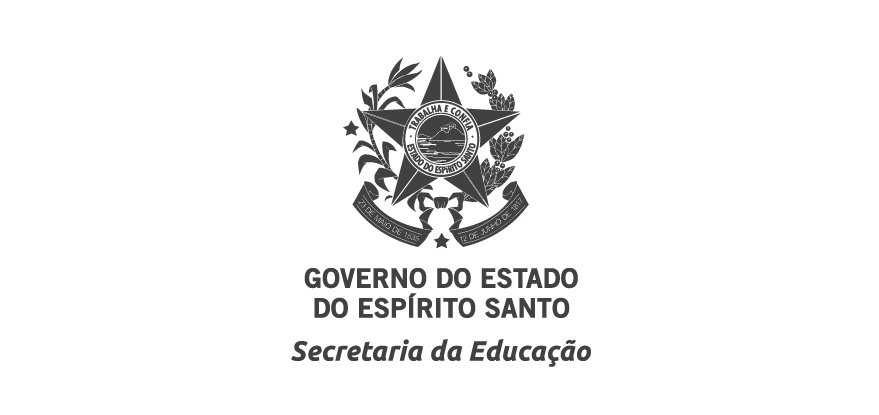 Atividades de Apoio à Aprendizagem
Ensino Fundamental – Anos Iniciais – Língua Portuguesa
2º ano
5º dia
5º DIA
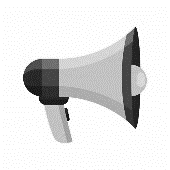 ADULTO, LEIA A HISTÓRIA “ A REVOLTA DAS LETRAS” PARA A CRIANÇA E ORIENTE AS ATIVIDADES.
1. LEIA JUNTO COM UM ADULTO A HISTÓRIA “A REVOLTA DAS LETRAS”.
2. VOCÊ OUVIU UM POUCO DE CADA LETRA DO ALFABETO. VAMOS ESTUDAR A LETRA S?  LEIA AS PALAVRAS.
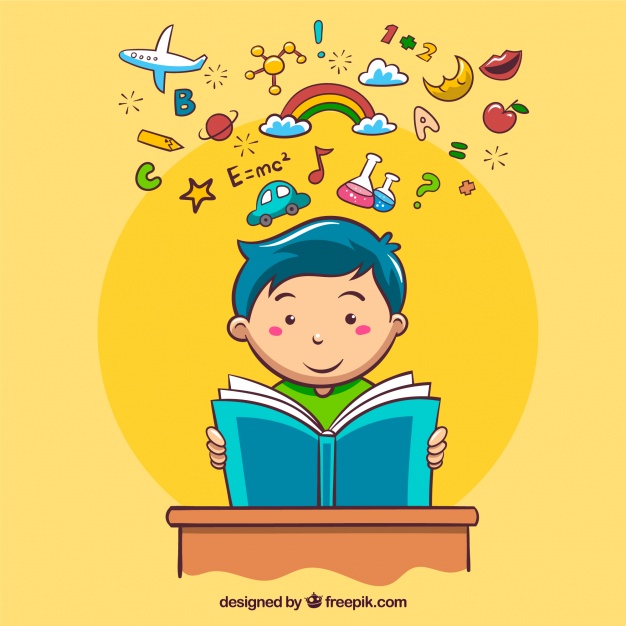 3. NAS DUAS PALAVRAS APARECEM A LETRA S. RECORTE DE REVISTAS E JORNAIS PALAVRAS EM QUE A LETRA S APARECE NA MESMA POSIÇÃO NAS PALAVRAS CASA E SONHO E COLE NO SEU CADERNO:
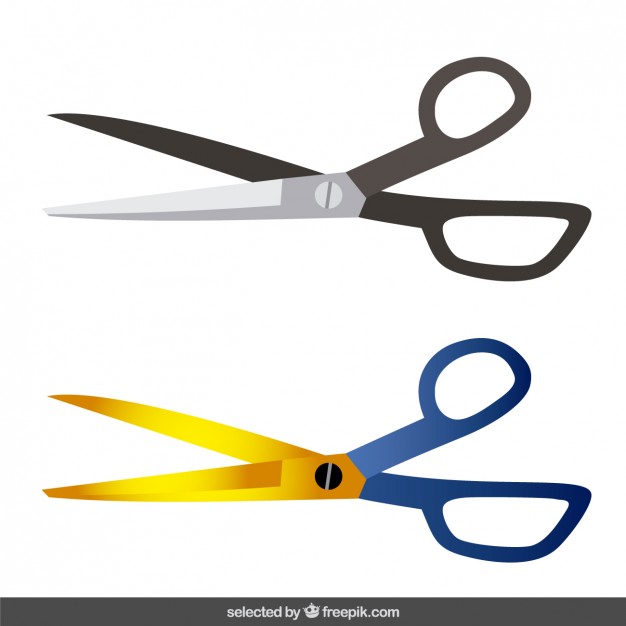 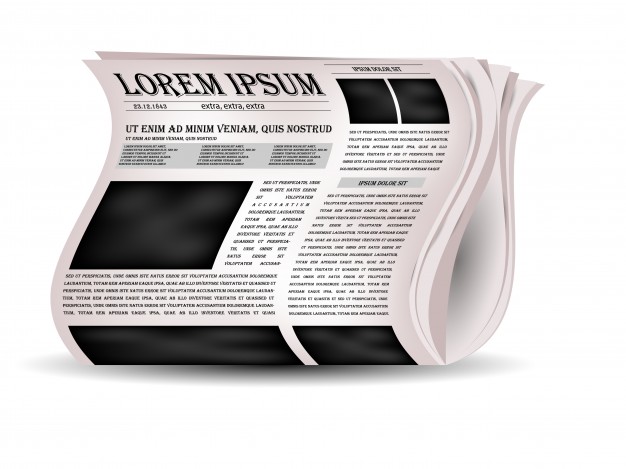 4. AGORA, RESPONDA EM SEU CADERNO:

A LETRA S TEM O MESMO SOM NAS DUAS PALAVRAS?




QUE SONS A LETRA S TEM NAS PALAVRAS CASA E SONHO?

CASA:

SONHO:


 POR QUE O SOM DA LETRA S MUDOU DE UMA PALAVRA PARA OUTRA?